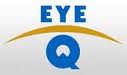 Analysis the Need for change of Existing Hospital Information System to New HIS in Eye-Q(A chain of Super specialty Eye Hospitals)By: Niranjan BulchandaniAM ITEye-Q Vision Pvt. Ltd.
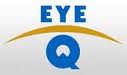 Introduction
EYE-Q PROFILE
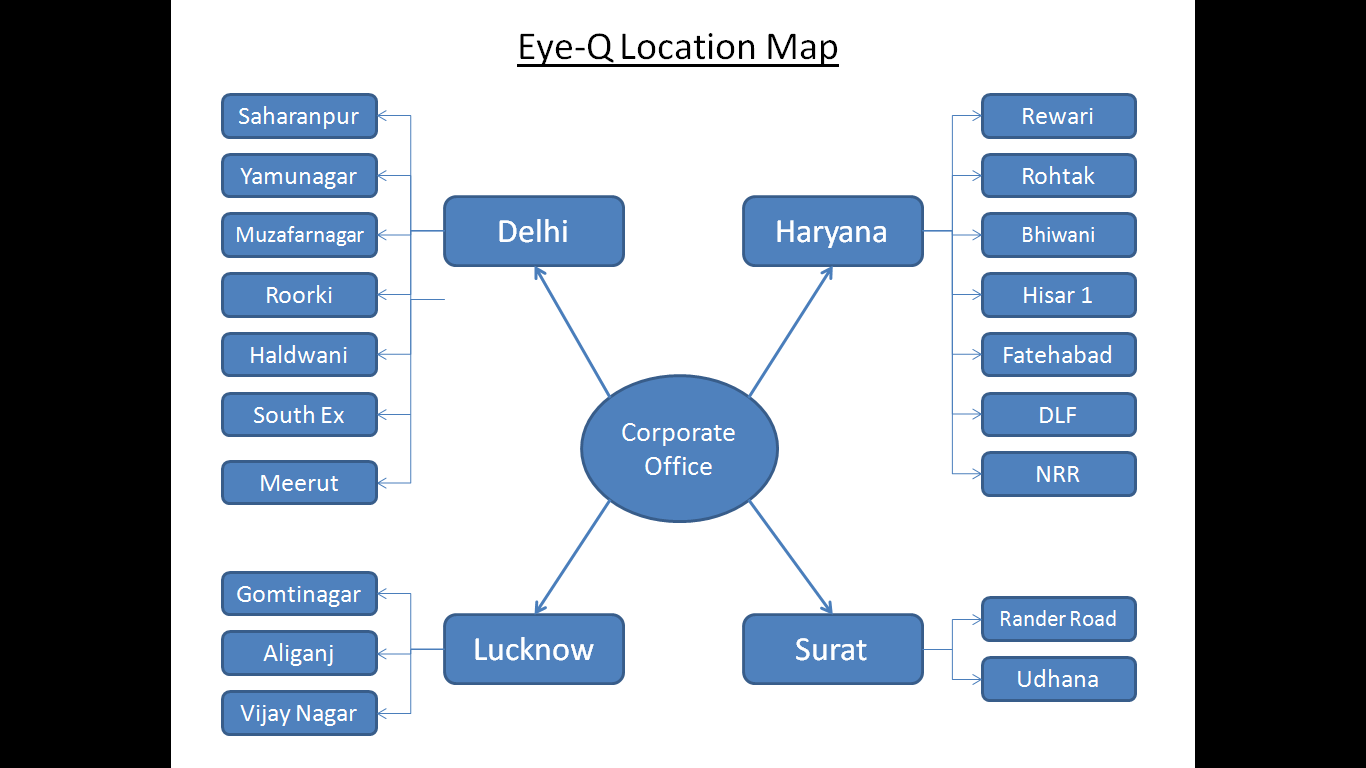 The Current IT Enviournment in Eye-Q
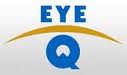 In Eye-Q Hospital the Hospital Information software was implemented by LekhiSoft Pvt. Ltd before 4 year ago.
It was developed by using SQL and LAN Network Novel
It helps in OPD/IPD management and patient registration.
The HIS (Hospital Information System) runs in client-server system.
Consist of several sub system developed for each division in Eye-Q Hospital.
Registration Sub System
Appointment Sub System
Outpatient Sub System
Pharmacy Sub System
Medical Billing Sub System
Administration Sub System
Reports Sub System
Inventory Sub System
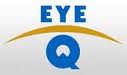 Problem Statement
Eye-Q is a growing super specialty Eye hospitals.
It has various centers at different locations for that data needs to maintain centrally for decision making and  other factors.
Currently the Database is not maintained centrally for that the management has realized the need of change so that potential benefits can be obtained and information can be generated centrally.
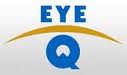 Objectives
General Objective
To analyze the need of change in the existing Hospital information System at Eye-Q vision Hospital.
Specific Objective
	1.To study the existing Hospital  Information System.
	2.To identify the shortcomings, if any, in  the existing 	   Hospital Information  System in the various modules.
	3.Scope of improvement in  the Information System.
	4.Identify need of improvement or replacement of  existing Hospital  Information System.
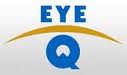 Methodology
This research uses case study in organizations engaged in health care. The method used is combination between quantitative and qualitative approach. The quantitative method is used to assess is performed by interviewing the management to collect data needed to formulate change management.
Study Design-Analytical
Data Collection Method- 
Type:-primary data and secondary data.

Primary data are data taken directly from employees and management of Eye- Q Hospital, Gurgaon. While secondary data are data collected from documents owned by the Eye- Q Hospital, Gurgaon. Primary data obtained in the following manner:
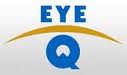 Continue…
1)Interview: Interviews were conducted at the hospital and some hospital officials associated with LEKHI. 
2)Observation: Observation is conducted to observe the hospital environment in daily activities. This method is used to determine the situation on the ground to the process of patient consultation to departure
3) Questionnaire: Questionnaire is given to hospital employees, especially in the divisions that have funds and information flow.
The secondary data obtained from the existing documentation. Data was also taken from reference books and journals related to the purpose of research.
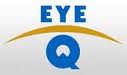 Sampling: Total 24 respondents (Administrator- 3, Commercials 8(including 2 opticians and 2 Pharmacist), Optometrist- 4, Doctors- 3, Patient Relationship Executive 6) have been chosen for the study from two hospitals in Gurgaon.
GENERAL FINDINGS
About Existing Hospital Information System
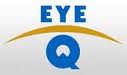 Findings For Commercial
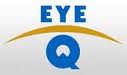 Finding for Clinicians
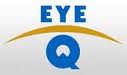 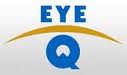 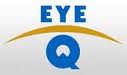 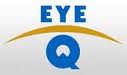 Finding For PRE’s
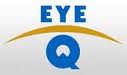 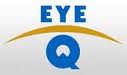 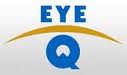 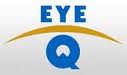 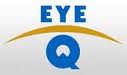 Discussions and Analysis
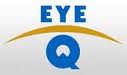 Advantages and Disadvantages of Current Information System
	In order to find the need the change of existing Hospital Information System, there is a need to find the Strength and weakness of current Hospital Information System.

Advantages of Lekhi are:
Lekhi connect to clients via a local network cable to almost all parts of the hospital.
Lekhi is user access based.
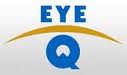 Weaknesses of the Current System
The Hospital Information System in Eye-Q Hospital is client server based system .  
Patient flow in between Eye-Q hospitals is not decentralized so  sometimes Data of other patient was not available at the  requirement  moment.
Lekhi’s menus are very complex ,In order to go to the initial menu, the users should go through several menus. This process is very time consuming compared to the drop-down menu model which usually exists at current desktop applications.
No authorization process in Making GRN and other contents.
No spelling checks facility into HIS.
Manual steps are more. 
Patient’s records are not available at different centers.
Work Duplication is very much.
Lack of confidentiality.
No alert system. 
It is a client server based system anyone can change the data.
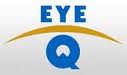 Results
Total no of respondents of questionnaire are 24 people. They are divided into four major categories Admin(3), Commercial  (8),Clinical(7),Patient Relationship Executives(6). 
Usability of Lekhi Interface:-For PRE staff and clinical staff its entire interface is easy to use and they are not facing much difficulties  . For commercial staff the interface of HIS is neutral to use but for admin staff the interface of lekhi is difficult to use.
For retrieving the Data:-most PRE’s were satisfied and they said that from lekhi we are able to retrieve the data up to some extent. From report retrieving point of view none of the administration staff has agreed that system is generating the correct report.
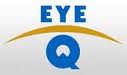 For Commercial purpose:-Commercial executive are facing continues difficulties in making Purchase orders and Goods receipts note . In purchase order the last purchase price is not picked up by lekhi.  The optical and pharmacy persons are facing continues difficulties in seeing price list. 
		The commercial staff is continuously facing the difficulties getting the daily progress report. In reports   its is not retrieving the correct data. In daily progress reports, the amount that is showing is not correct.
Cash Flow Reports:-In taking advance for the other center, the PRE’s are facing much difficulties because of decentralized system the PRE need’s to enter the data into HIS for other category. This results into redundancy of the data .
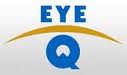 Technical Deficiencies:-In technical part the hospital staff are facing some difficulties like login, printer, time taking home page, computer hangs and server connectivity related problem. 
In existing HIS the PRE’s and clinicians are facing too much technical difficulties and this will results in time consuming.
System Saving Time
 
In reference to system saving time the hospital staff has given their views that system doesn’t saves their time. With reporting point of view the reports are not correct the commercial staff are preparing their reports manually for decision making. 
 
HIS.
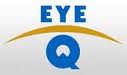 Clinical Analysis:-The clinical staff is facing too many difficulties in doing their work for ex. The procedure and diagnosis that they have to enter in HIS needs modification from their point of view the clinical staff are satisfied up to some extent.
The clinical staff are not much satisfied in retrieving the old patient data. They  have given their views about old  data that the patient data is not correct and there is no standard in current
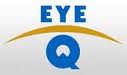 Conclusion:
Research study is aimed to formulate suitable change management need for change existing of Hospital Information System to new Hospital Information Systems.

 Commercial executives and optical persons are facing difficulties in cash receipt and report generation.
 PRE’s are comfortable with existing HIS (Hospital Information System) .
In system saving time the administration, PRE staff are agreed upon the system doesn’t saves their much time.
Administrator staffs are not much satisfied with the current Hospital Information System because reports are accurate from Lekhi this happens of lack of decision support System.
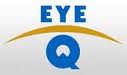 In most of the PRE Staff the marking that they have given to lekhi was sufficient to run the Current Information System and with this information system they are satisfied working with Current Information System.
In advance taking point of view for commercial it is very difficult to manage the cash flow , the continues cash flow deficiencies has been seen in the hospitals this results the improper results.
 In conclusion the ease of using the interface of existing information system the staff are not much easy the results were neutral and difficult.
The patient flow between department to departments are easy to transfer and from their point of view there is no need to change the current system.
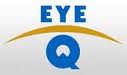 There are Lack of confidentiality is there in every center in Eye-Q Hospital . The server is installed and any body can access the backend data , this causes the organization .
The change of  Hospital Information System in Eye-Q vision would result the following:
Reduced Cost
Improve Quality 	
Better Management Control
Hospital Information System of high Quality medical Information  will give Eye-Q Vision a good Brand.
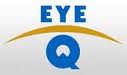 Recommendations
There should be centralized store authorization needs be there in commercial process.
There is need for proper networking should be there because the Information System is running on Client –Server System Based.
There is need for training the staff at monthly basis.
IT meeting should be conduct at monthly basis this leads to remove the IT deficiencies in organization. 
The existing Hospital Information System needs to be replaced with centralized web access system.
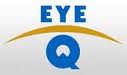 Limitations of the study
Refusal by individual
Random sampling bias .
Time duration of the study wasn’t sufficient
Some people involved with the project were not approachable. ( might be due to their busy schedule).
 Doctors on large-scale couldn’t be involved in the survey.
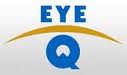 THANK YOU